Patient-Reported Dimensions of Primary Care PerformanceTRANSFORMATION Study Results for the Central Zone
Presented by Fred Burge and Stephanie Blackman
Co-authors: Sabrina Wong, Sharon Johnston, Jeannie Haggerty

May 8, 2018
Halifax, NS
MEASURING AND IMPROVING THE PERFORMANCE OF PRIMARY HEALTH CARE IN CANADA
Developing Patient-Reported Dimensions of Primary Care
Design: Cross-sectional practice-based waiting room survey of patient experience

Study regions: Fraser East, BC; Eastern ON Health Unit, ON; Central Zone, NS

Participants: a minimum of 20 patients in each participating practice 
Total: n=87 practices, n=1929 patient experience surveys
Central Zone: n=39 practices, n=878 patient experience surveys

Patient survey: 116 questions – validated subscales and items
Constructed patient-reported dimensions of primary care performance
Iterative, theory-driven process 
Simplify reporting of a large patient survey dataset
Used a factor analytic framework (items and scales)
Developed composite measure for ease of reporting
Relevance of the Patient-Reported Dimensions to the ‘Health Home’ Model
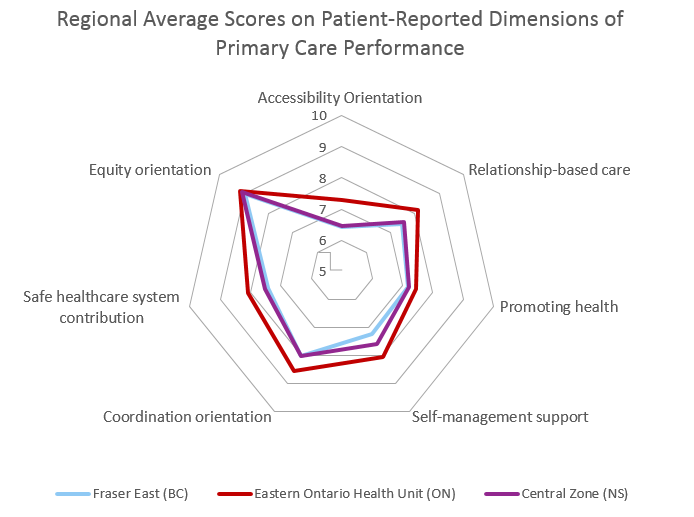 [Speaker Notes: Ontario practices scored highest across all 7 patient reported dimensions of primary care; BC and NS have most room for improvement]
Relationship-based care
The clinicians demonstrate whole-person knowledge of their patients, are willing to talk about sensitive issues, and listen well during visits.

Promoting health  
Patients receive health advice and health promotion appropriate to the context in their lives, and the staff actively encourages patients to attend groups or classes to help manage their health concerns.
Self-management support: For patients undergoing treatment. Clinicians engage in shared decision-making with patients receiving treatment and patients consistently report feeling better enabled to stick to treatment and care for their health.

Equity orientation: Patients experience respectful treatment from front office staff, and clinicians respect the patient’s time, autonomy, and dignity and protect low-income patients from incurring additional payments or having unmet needs due to cost.
Accessibility orientation: 
The clinic’s organizational procedures make it easy for patients to get information (and advice) by telephone and consistently provide timely visits (< 3 days) for new or urgent problems or prescription renewal, and patients don’t report frequent difficulties in accessing care.
Coordination orientation 
The clinicians have a robust role in initiating and following the care that patients receive from other providers and patients
Safe healthcare system contribution	
For patients who receive care from other providers. Clinicians inform patients about risks associated with prescribed medicines, and patients do not experience gaps in the flow of information between provider nor report medical errors.
Reflections
We created 7 patient-reported dimensions of primary care performance, using 42 survey questions

Synthesizing multiple measures of patient-reported experiences can convey high-level information about performance

These 7 dimensions can speak to some aspects of the “health home” (e.g. patient-centered care, timely access, continuity and coordination, CQI and safety)

Additional data (organizational and provider surveys, administrative data) are required to get a fuller picture of “health home” performance